2022 Staff Induction

Creating impact from your research through commercial engagement
Commercial Awareness and Knowledge Transfer
Welcome to UCC Innovation
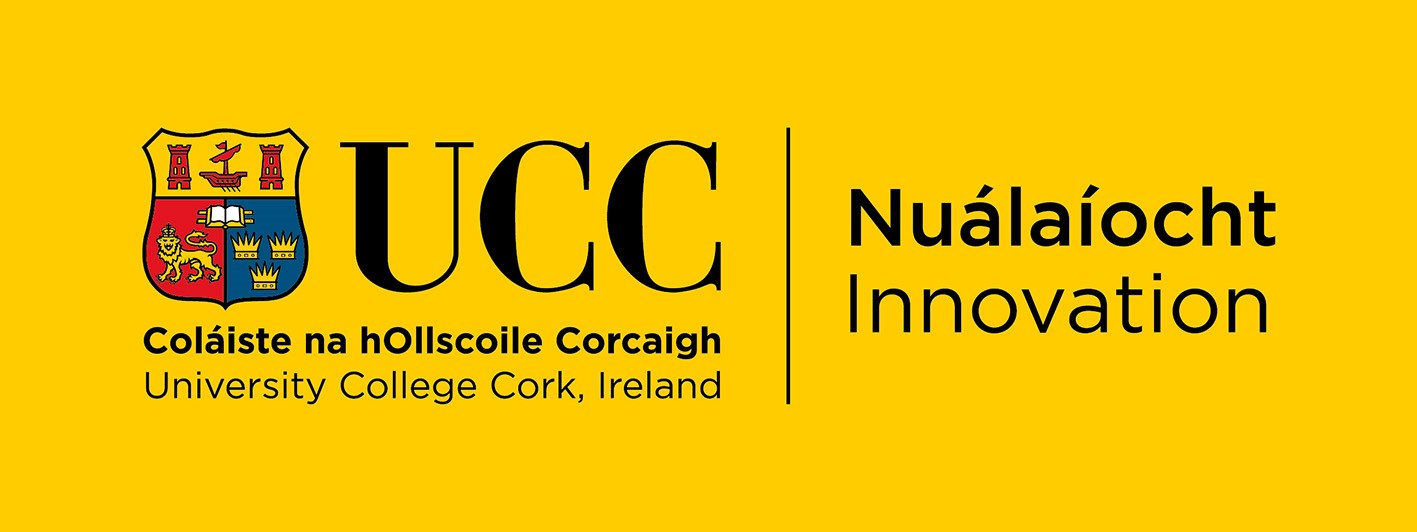 About Us
Getting UCC's ideas and expertise to the commercial arena to 
benefit society, 
impact on the economy 
provide a return to the university to further advance its research mission
National Leader in Licenses, Inventions 
Active spinout establishment and development programme
UCC Innoovation
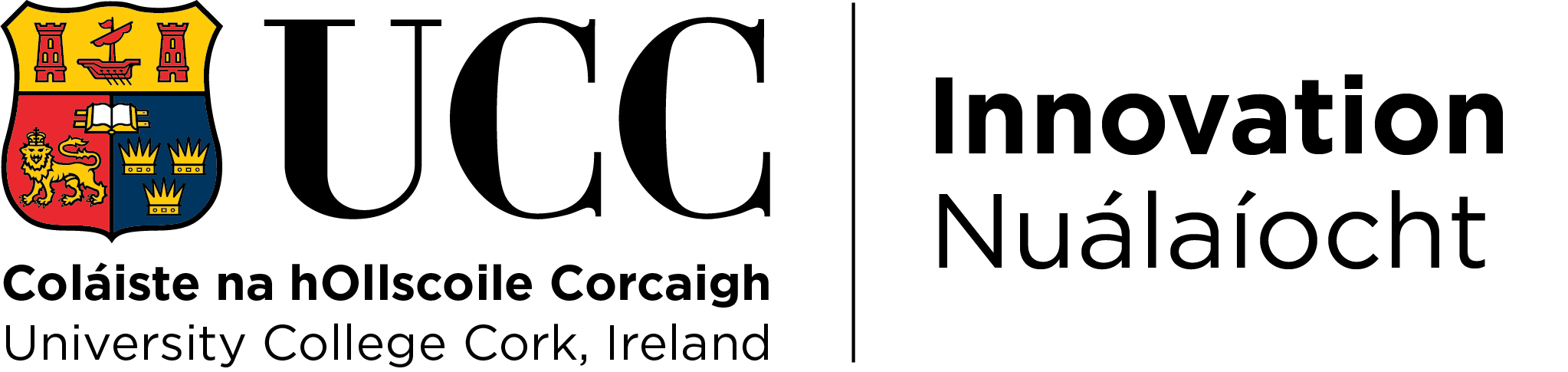 What we do
The Team
Technology Commercialisation Process